A Case of  Cesarean Myomectomy
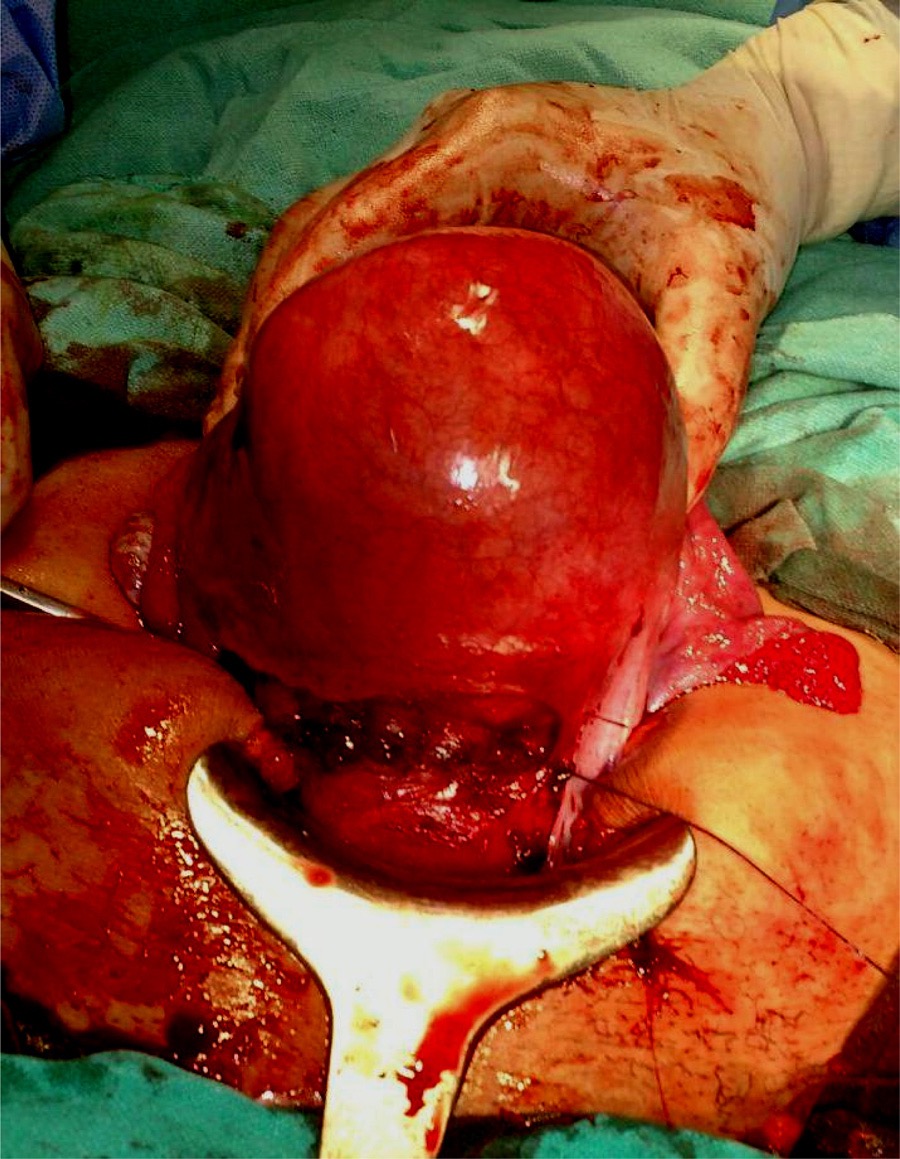 By Dr Alisha Das 

Under guidance of Dr Hemant Deshpande, 

Dept. of Obstetrics & Gynaecology, 
Dr D. Y. Patil Medical College and Research Centre, Pimpri, Pune.
HISTORY OF PRESENTING COMPLAINTS
A 25 year old female Primigravida came on 30th March 2020 admitted under Unit-1 OBGY for regular ANC visit.
No H/O – 
Pain abdomen, PV leak, PV bleed, decreased fetal movements, B/B complaints


Last menstrual period – 12th July,2019 
Expected Date of Delivery - 17th April, 2020 
 Corresponding to 38 weeks on the day of caesarean section by dates, and 37.1 weeks by the first trimester ultrasonography of 8.2 weeks.
PAST MENSTRUAL HISTORY:
4 to 5 days / 28-32 days / normal flow (2 to 3 pads per day)/ not associated with passage of clots and dysmenorrhoea

OBSTETRIC HISTORY: 
Married life 1 year , Prmigravida

PAST MEDICAL AND SURGICAL HISTORY:
No history of Diabetes mellitus , hypertension, tuberculosis , thyroid disorder.
No history of intake of OC pills routinely 
No major surgery in the past and no prior blood transfusion.

PERSONAL HISTORY: 
Normal sleep and bowel bladder habits 
No history of smoking or alcohol consumption
GENERAL PHYSICAL EXAMINATION
Moderately built and nourished
Comfortable and co-operative at the time of examination
Height-165 cm
Weight- 65 kg
BMI – 23.875 kg/m²
Skin – normal in texture and colour
Pulse – 76 bpm regular in rate, rhythm and normal volume measured in left radial artery. No apex pulse deficit and radio radial delay
BP – 110/70 mmHg taken in left brachial artery in supine position 
Breasts  - clinically normal
Thyroid - clinically normal
Spine  - clinically normal

No pallor, icterus, edema, cyanosis, lymphadenopathy, clubbing

CVS – S1 S2 normal . No murmurs 
RS air entry bilaterally equal . No crepts , rales , rhonchi or abnormal breath sounds 

No cervical lymphadenopathy
ABDOMINAL EXAMINATION
Inspection:
Umbilicus central and everted, flanks full
All quadrants move equally with respiration.
Linea nigra and striae gravidarum visible. 
No striae , dilated veins, sinuses 

Palpation :
Uterus fundal height corresponding to full term 
Relaxed, cephalic, head floating, FHS + 142bpm
Back to maternal left, liquor adequate, EFW~2.5 kg
1st  Leopold(Fundal grip): broad, soft and irregular structure s/o fetal buttocks
2nd Leopold(Lateral grip): Left: smooth, curved, resilient feel s/o fetal back
                     Right: irregular, knob like structures s/o fetal limbs
3rd Leopold(Pawlik's grip): smooth, hard and globular structure s/o fetal head
4th Leopold (Pelvic grip) : convergent fingers- not engaged.
PER VAGINAL EXAMINATION:  
Cervix os admits tip
Cervix uneffaced
Station (-2)
Membranes (+)
Pelvis adequate
INVESTIGATIONS
Hemogram, blood sugar levels and liver and renal function test with blood electrolytes : WNL
HIV , HbsAg – negative 
USG : 
1st Trimester Scan: 37.1 weeks
Single Live Intrauterine gestaiton, of 8.2 weeks , FHs+154bpm 

2nd trimester Scan: 
1.) 38.1 weeks: (24/10)SLIUG of 15 weeks , FHS +148bpm, NT- 2.8 mm
2.) 37.6 weeks: (30/11)SLIUG of 20 weeks , FHS +152bpm, Normal anomaly scan
3rd trimester Scan:

1.)37.1 weeks : (08/02) SLIUG of 29.3 weeks, FHS +150bpm, placenta- fundoposterior, AFI - adequate, with 
-A subserosal exophytic uterine fibroid of size 4.7 *2.3 cm arising from lower anterior uterine wall 
- Another 4.2 * 3.6 cm subserosal fibroid noted along the lower segment in the right lateral wal'
cystic degeneration.

2.)34.4 weeks: (30/3) SLIUG of 34.1 weeks, FHS +146bpm, cephalic, placenta -fundoposterior, AFI- 9 cm, BPP-8/8, EFW- 2,67kg, with multiple uterine fibroids in the anterior wall of uterus along the lower uterine segment.
MANAGEMENT
In view of full term pregnancy with mild decrease in AFI and multiple anterior wall uterine fibroids, patient was planned for Elective LSCS with 
- Arrangement of adequate blood
- High risk consent for Myomectomy/ Hysterectomy SOS
- Consent for Surgery


The patient was taken up for definitive surgery
Patient was taken for Lower Segment Caesarean Section and further myomectomy was done for both anterior wall fibroids through the tunnel formed via the lower segment incision (Kehr incision)
Specimen was resected post delivery of the baby and further steps of LSCS were continued.
Specimen was sent for histopathological examination
Patient withstood the prodedure well and delivered a healthy female child on 3rd April, 2020 at 9.29 am of 2.7kg birth weight, shifted to mother side 

Patient was  monitored in recovery then shifted to ward and post-op analgesics and antibiotics covered.
The patient had an uneventful post-operative period and was discharged after 8 days with full recovery.

Histopathology report was suggestive of uterine myoma
DISCUSSION
A leiomyoma, also known as fibroids, is a benign smooth muscle tumour.
Uterine fibroids are leiomyomata of the uterine smooth muscle. 
Described based on location in the 
uterus:
– Intramural: develop from within 
uterine wall, do not distort uterine 
cavity, <50% protruding into serosal 
surface
– Submucosal: develop from 
myometrial cells just below 
endometrium, often protrude into and 
distort uterine cavity
– Subserosal: originate from serosal 
surface of uterus, >50% protrudes out 
of serosal surface
– Cervical: located in the cervix, rather 
than uterine corpus
Uterine myomas are observed in 
pregnancy more frequently now 
than in the past

Because many women are delaying 
child bearing till their late thirties, 
which is the time for greatest risk 
of myoma growth.

Also the use of ultrasonography has 
improved the diagnostic capability 
of detecting small myomas and 
has increased our knowledge of 
myomas in pregnancy.
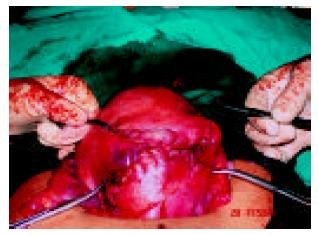 PREVALENCE
The prevalence of uterine fibroids in 
pregnancy varies between 1.6 and 10.7 
percent depending upon the trimester of 
assessment and the size threshold
CHANGES IN SIZE DURING PREGNANCY
The growth of fibroids during pregnancy using ultrasonography 
have refuted the commonly held belief that fibroids increase in 
size throughout gestation 
• Indeed, the majority of uterine fibroids (49 to 60 percent) have 
negligible (defined as <10 percent) change in volume across 
gestation, 
• while 22 to 32 percent increase in growth, and
• 8 to 27 percent decrease in size
• In those fibroids that do increase in size, most of the growth 
occurs in the first trimester, with little if any further increase in 
size during the second and third trimesters 
• Larger fibroids (>5 cm in diameter) are more likely to grow, 
whereas smaller fibroids are more likely to remain stable in size 
• The mean increase in fibroid volume during pregnancy is 12 
percent, and very few fibroids increase by more than 25 percent
TIME OF DIAGNOSIS
Simultaneous surgical removal of a previously
diagnosed myoma during cesarean section 

Simultaneous surgical removal of a accidentally
diagnosed myoma during cesarean section

 Unavoidable caesarean myomectomy with a huge uterine fibroid located in the lower segment
 
Avoidable caesarean myomectomy
SELECTIVE REMOVAL OF FIBROIDS
Myomectomy during caesarean delivery can be safely
effective procedure in safe hands. The main principles of myomectomy during pregnancy are;
1. It should be done by an experience person.
2. It should be done in in a well equipped tertiary institution
3. With the advent of better anesthesia and availability of blood
4. It should be done with full consent of the patient.
5. It should be done in selected patients according to site and size of myoma
6. It should be done with techniques that decrease blood loss( UAL ,UAE ,High Oxytocin )
7 - It is however important that baby must be delivered prior to attempting myomectomy
Selection of patients for caesarean myomectomy reduces blood loss, anaemia and other complications.
TIME OF REMOVAL OF FIBROIDS
Myomectomy was done after delivering the baby.
This was followed by suturing with adequate hemostasis
Large myoma situated over lower segment needing myomectomy before and for delivery of the fetus during LSCS
Sufficient grouped and matched blood must be made available
With prophylactic broad spectrum antibiotics to combat infection and
Analgesics were given in the postoperative period
FUTURE OF FERTILITY
The future fertility and or subsequent pregnancy outcome was unaffected by caesarean myomectomy 
 (Evidence level III)
FINAL SUMMARY
Management of fibroids during antenatal period is never surgical except torsion of pendculated fibroid. 

Fibroids in pregnancy are common and incidence will increase in future. 

Myomectomy at CS is not absolutely CONTRAINDICATED as believed earlier. 

Decision depends on location, size and number.
FINAL SUMMARY
Enucleation is easier.

Preoperative counseling and consent.

Decision should be case to case basis.

Management at tertiary care hospital.
FINAL MESSAGE
Risk and Benefits to be evaluated in every case and decision individualized.
THANK YOU